Расскажи сказку по картинке
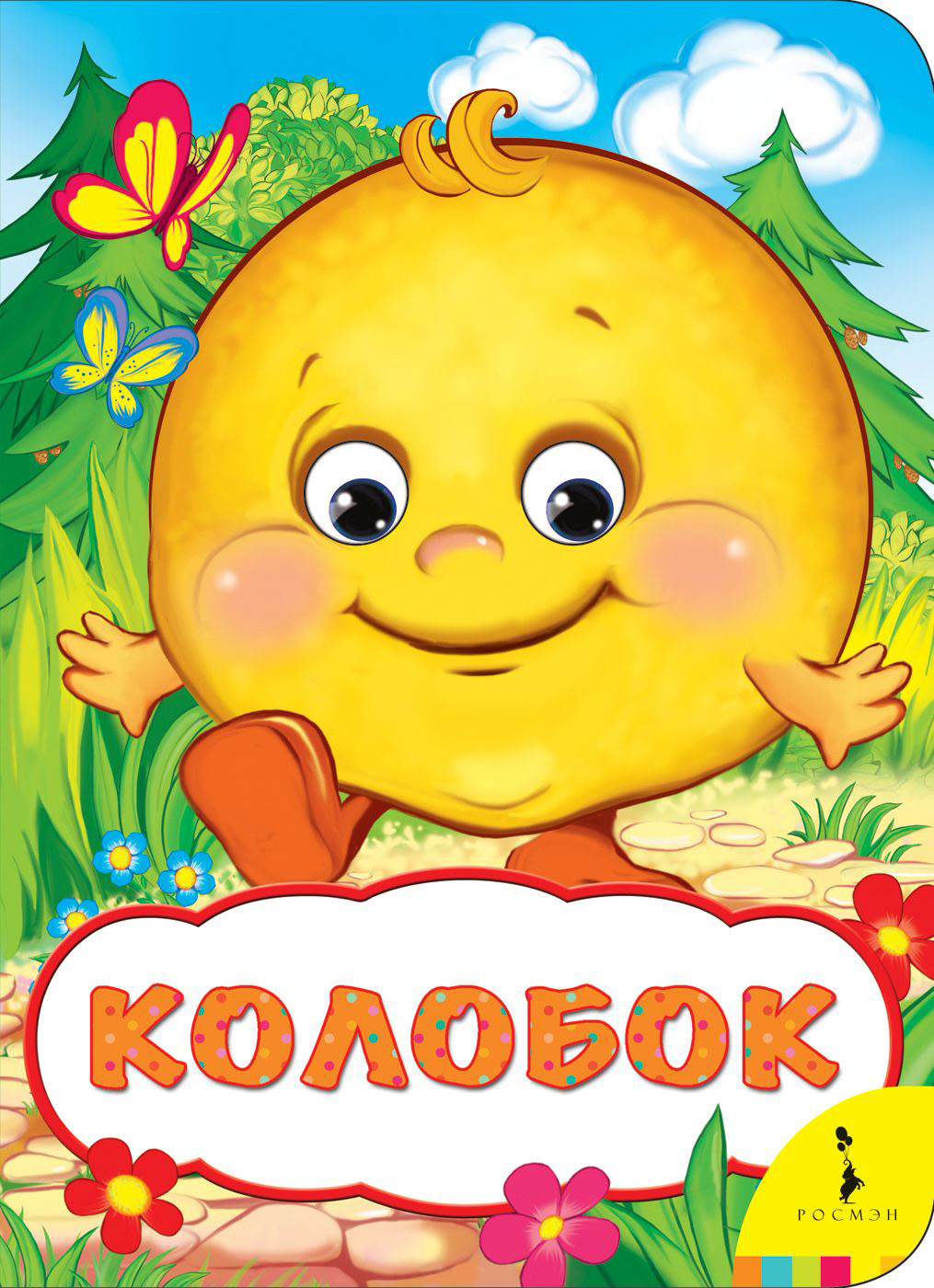 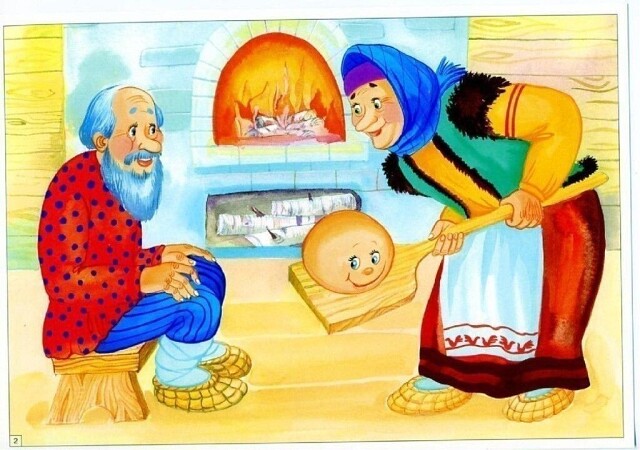 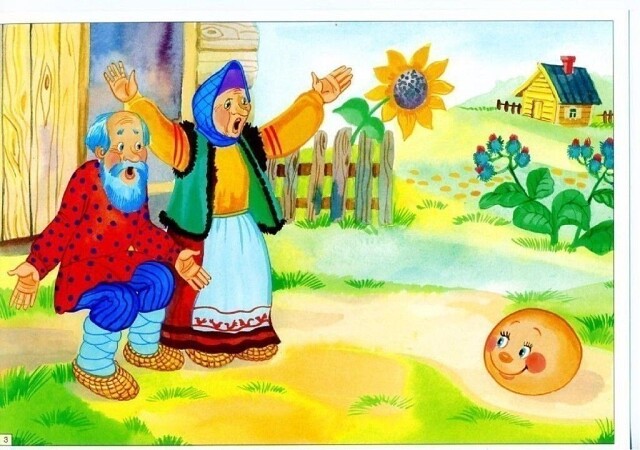 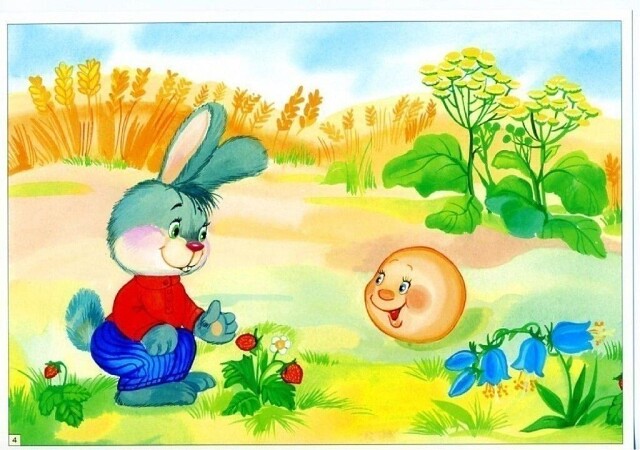 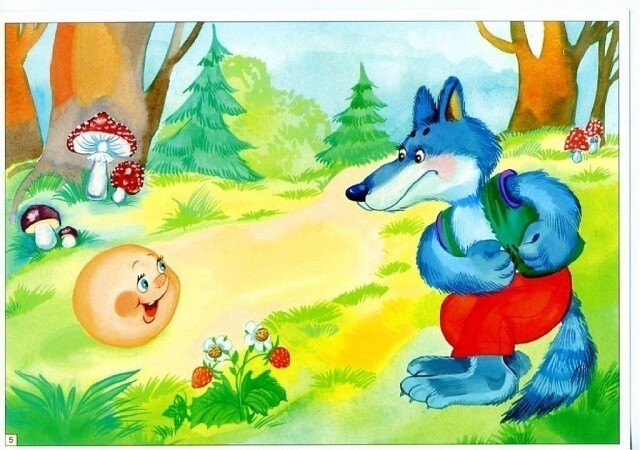 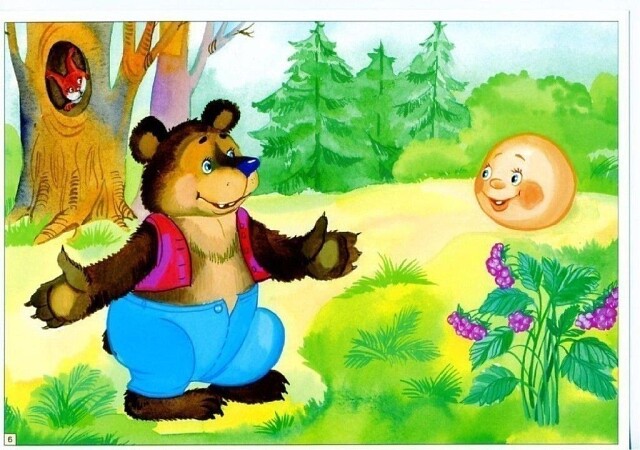 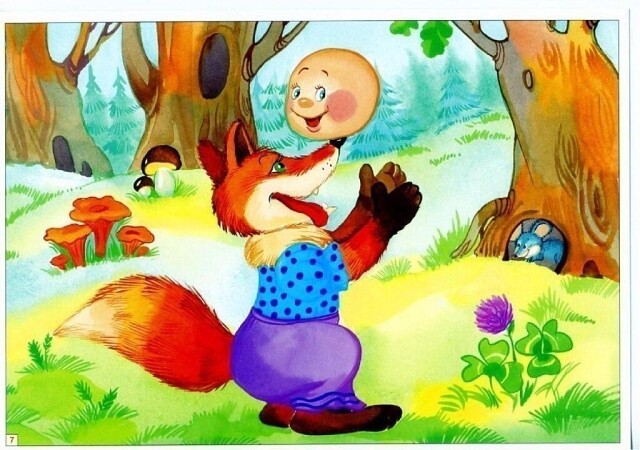 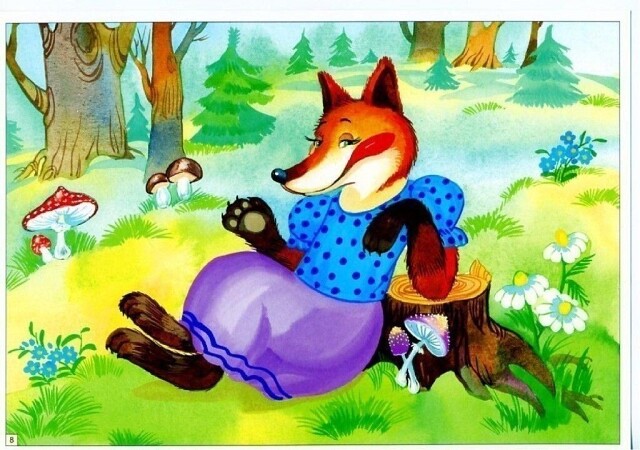